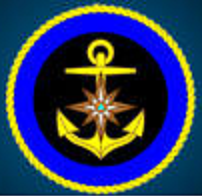 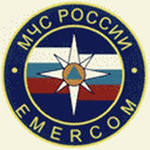 «Центр Государственной инспекции по маломерным судам ГУ МЧС России по Алтайскому краю»
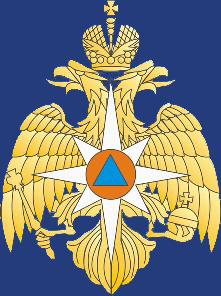 Правила безопасного поведения на водных 
объектах 
Алтайского края 
в осенне-зимний
период времени
Осторожно, тонкий 
лед!
Осенью, как только ударят первые морозы, на водоемах образуется ледяной покров. Стоячие водоемы (пруды, озера, болота и др.) лед сковывает по всей поверхности раньше, чем реки с быстрым течением.
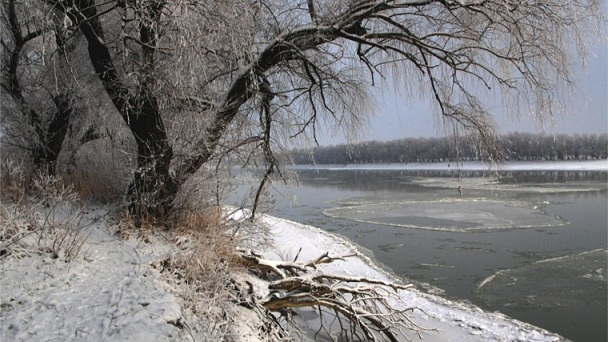 На крупных водоемах лед появляется прежде всего у берега, а с усилением морозов все покрывается зеркальной гладью. 
Следует помнить, что на середине реки лед всегда тоньше, здесь могут быть промоины.
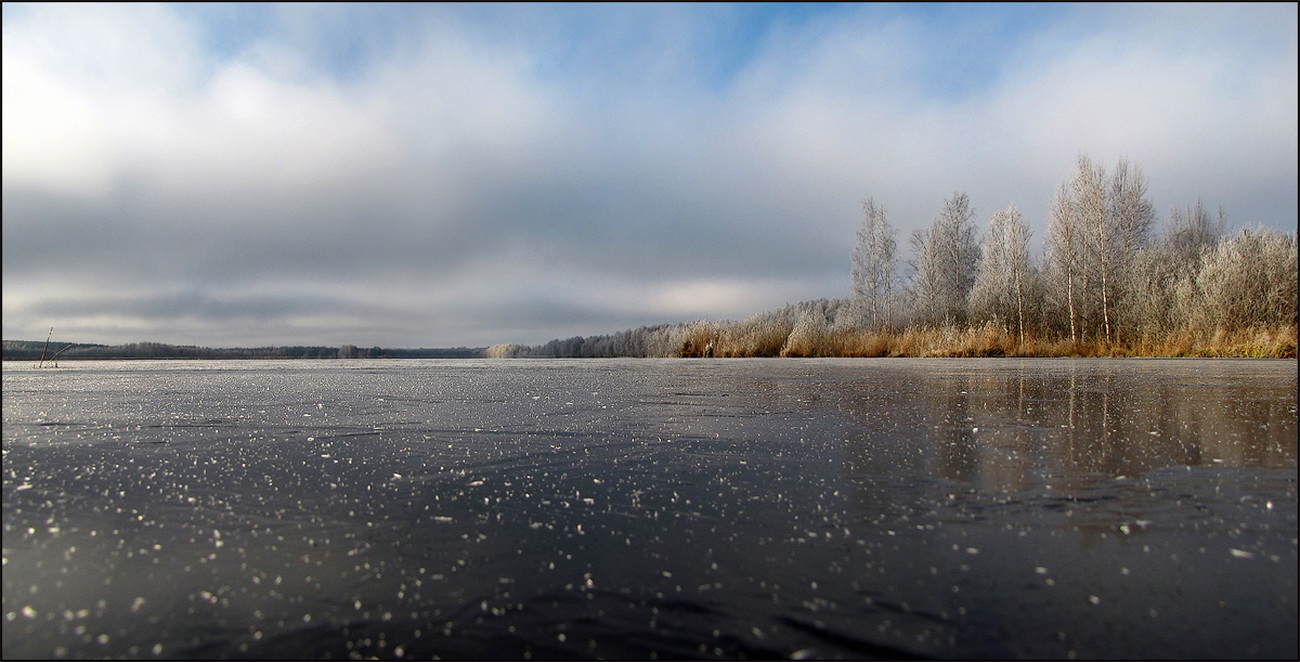 Перволедье:
Перволедье условно разделяется 
на три фазы: 
- перволёдок (тонкий, но уже не разрушающийся ледок)

- крепкий лёд (хотя бы местами)

- надёжный лёд (сплошь покрывший некоторые водоемы)
Прочность льда 
можно определить визуально:
- Лёд голубого цвета – прочный

- Лёд белого цвета – прочность в 2 раза меньше

- Лёд серый, матово-белый или с желтоватым оттенком – опасен
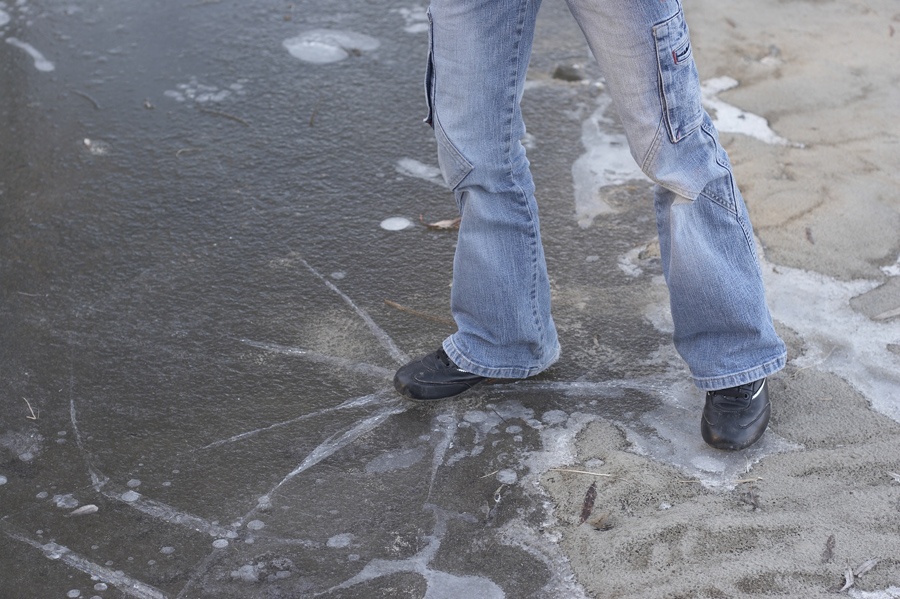 Безопасная толщина льда 
для перехода водоёма по льду:

- для одиноких пешеходов ---------------------- 5-10 см;

- для группы людей -------------------------------- 10-15 см;

- для устройства катков и катания на санках -- 25см.
Особую осторожность нужно  проявлять, когда лёд покроется толстым слоем снега
СНЕГ
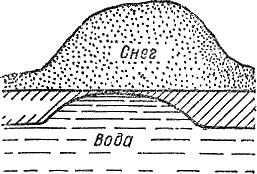 ВОДА
Чтобы не провалиться под лёд, следует знать:
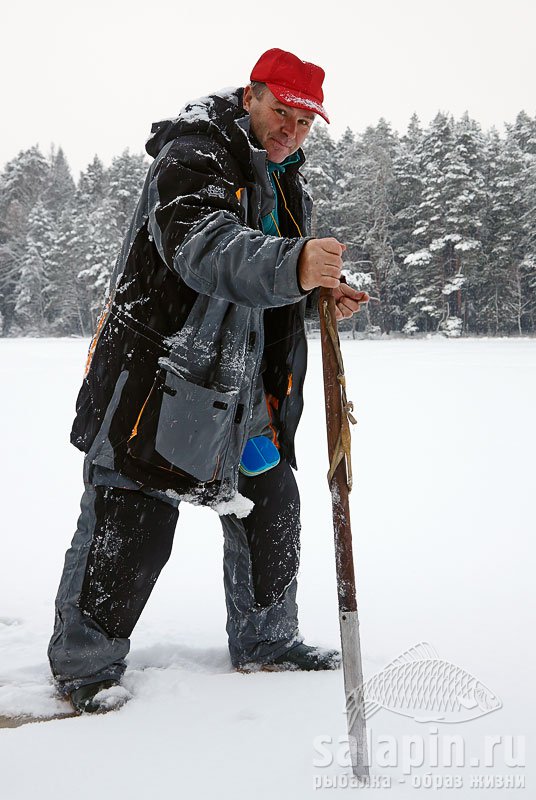 Всегда выходить на лёд с палкой в руке. Нельзя испытывать прочность льда ударом ноги по льду - в этом случае можно сразу провалиться в воду
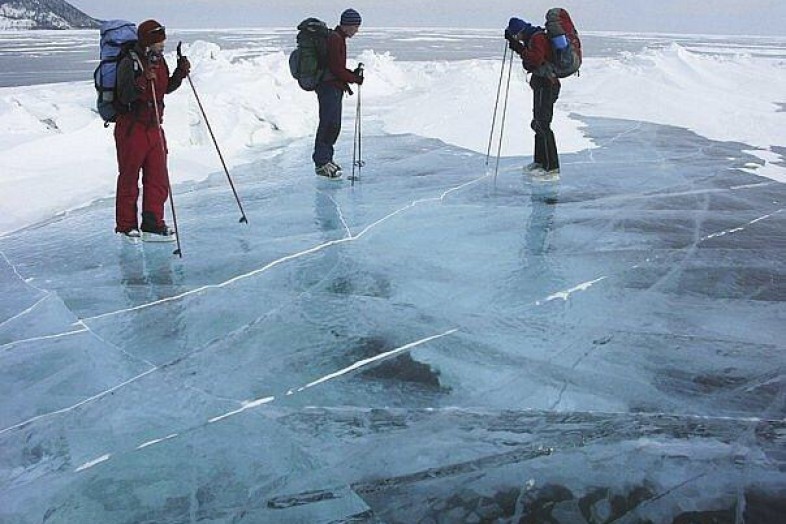 Идти по льду большой группе людей можно лишь при толщине льда в 10-15 см, причём каждый человек должен идти на расстоянии 5-6 м друг от друга

Нельзя ходить по льду в одиночку, в темное время суток, с большим грузом, прыгать на льду и топать, проверяя его прочность, особенно возле берега, где движение воды истончает лёд
В устьях рек и притоках прочность льда ослаблена.
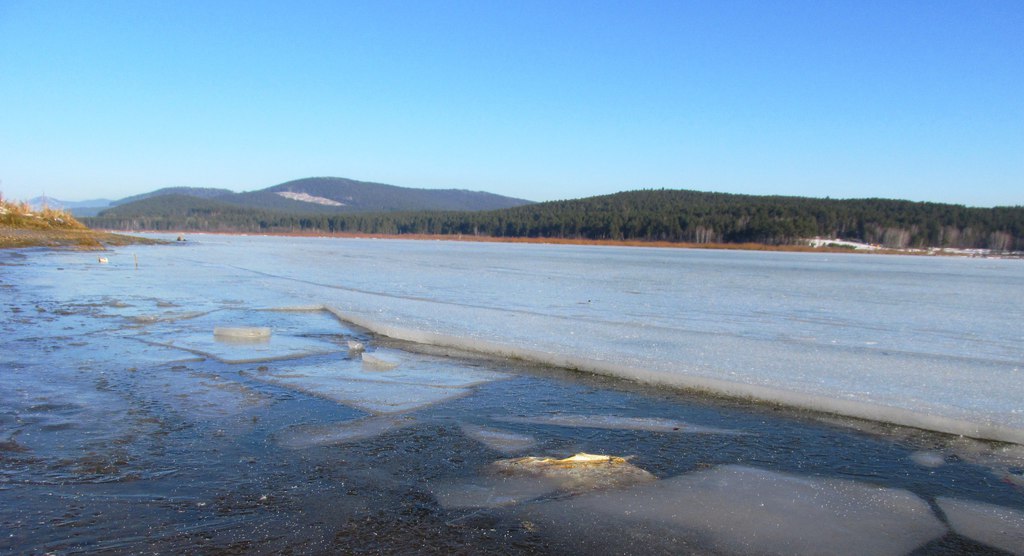 Лед непрочен в местах быстрого течения, бьющих ключей и стоковых вод, а также в районах произрастания водной растительности, вблизи деревьев, кустов и камыша
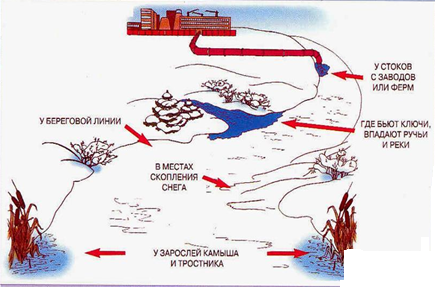 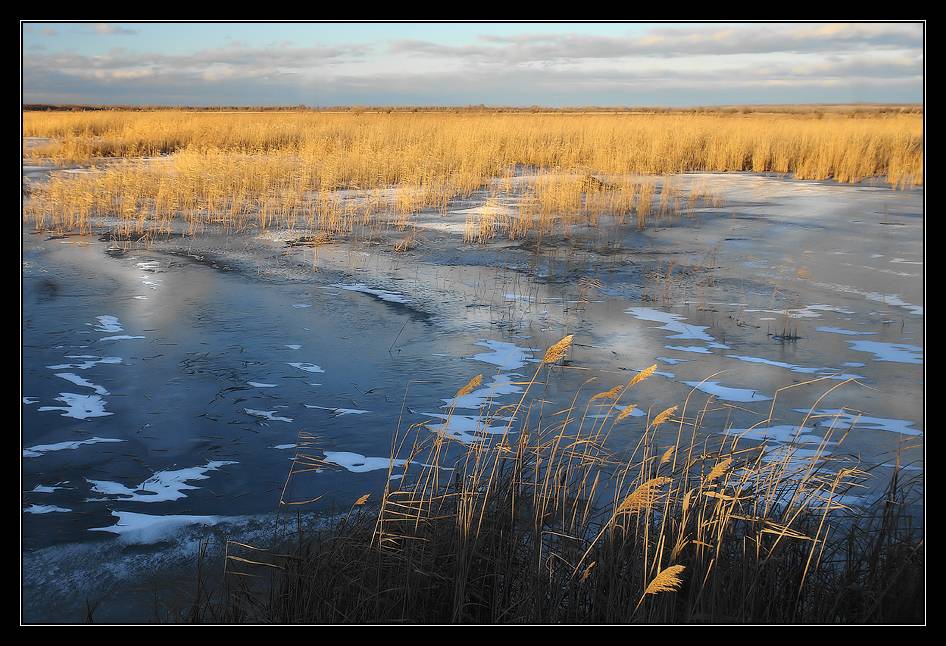 Что делать, если ты провалился под лёд?
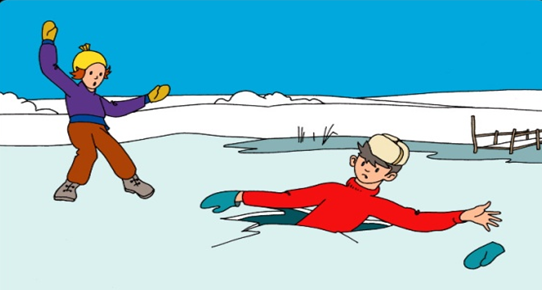 не поддавайтесь панике не делайте резких движений, стабилизируйте дыхание!
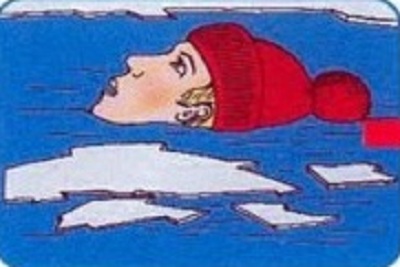 не погружайтесь в воду с головой!
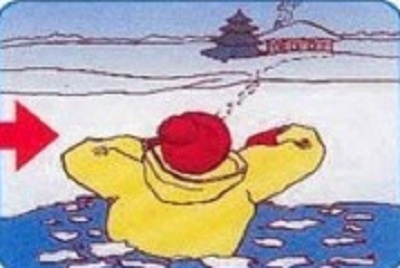 выбирайтесь в сторону, с которой произошло падение!
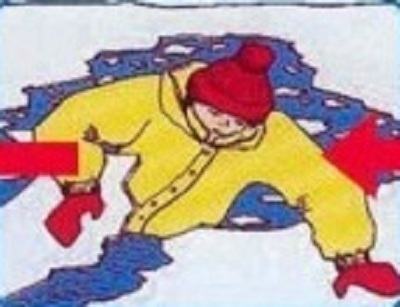 избавьтесь от тяжёлых, сковывающих движение вещей

постараться найти опору на льду
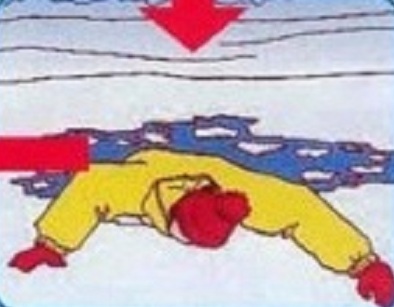 раскиньте руки в стороны, придав телу горизонтальное положение

попытайтесь осторожно налечь грудью на край льда и забросить одну, а потом и другую ноги на лед
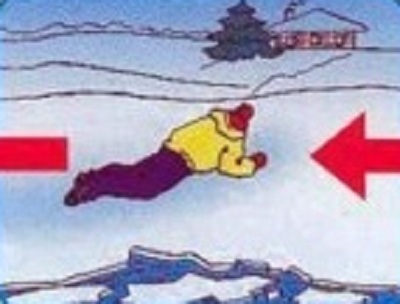 выползать на лёд, перекатываясь со спины на живот

проползите 3-4 метра от полыньи по собственным следам
Если нужна Ваша помощь:
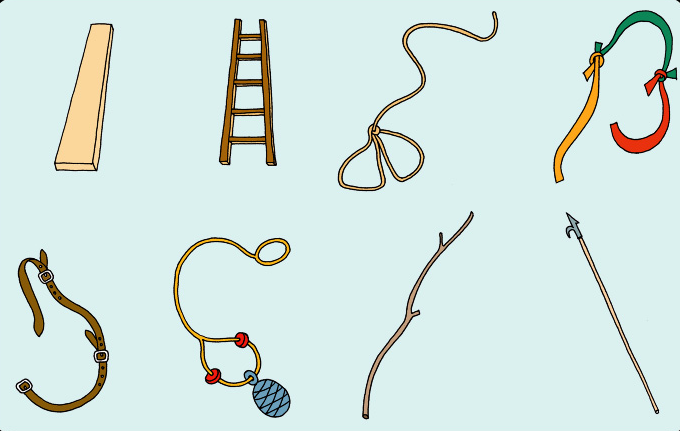 вооружитесь любой длинной палкой, доской, шестом или верёвкой, можно связать воедино шарфы, ремни или одежду
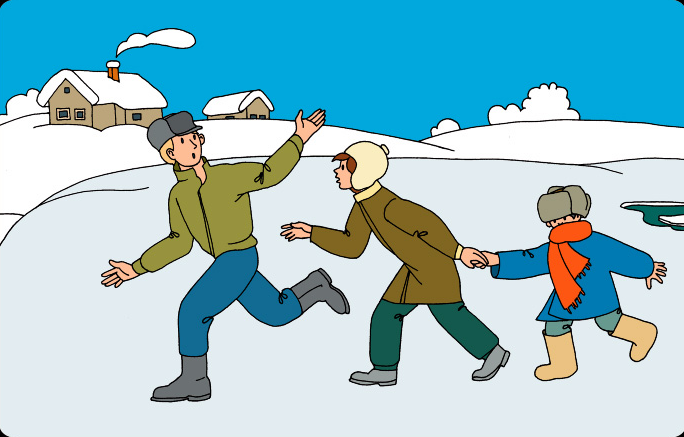 подавать  пострадавшему руку небезопасно, так как, приближаясь к полынье, вы увеличите нагрузку на лед и не только не поможете, но и сами рискуете провалиться
следует ползком, широко расставляя при этом руки и ноги и толкая перед собою спасательные средства, осторожно двигаться по направлению к полынье

остановитесь от находящегося в воде человека в нескольких метрах,  бросьте ему веревку, край одежды, подайте палку или шест

осторожно вытащите пострадавшего на лед, и вместе ползком выбирайтесь из опасной зоны
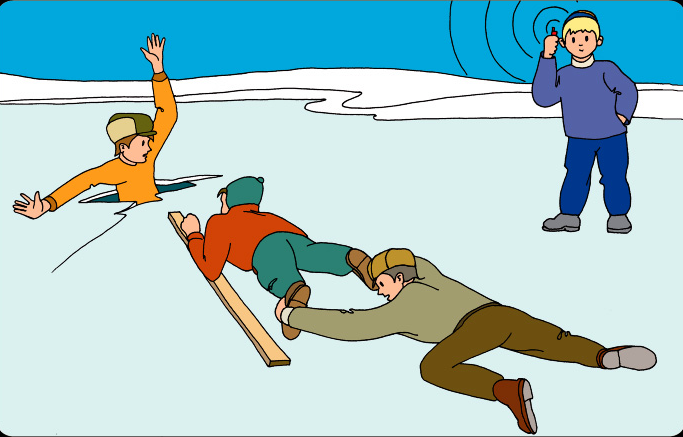 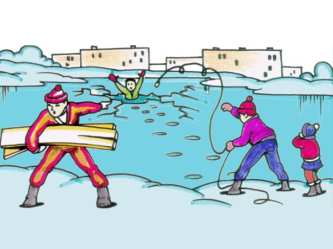 Отогревание пострадавшего
доставить пострадавшего в теплое место, снять с него мокрую одежду, хорошо укутать в любую имеющуюся одежду, одеяло

разотрите тело смоченной в спирте или водке суконкой материей или руками, также очень эффективны грелки, бутылки, фляги, заполненные горячей водой, или камни, разогретые в пламени костра и завернутые в ткань, их прикладывают к боковым поверхностям грудной клетки, к голове, к паховой области, под мышки 

напоить горячим чаем, кофе, ни в коем случае не давайте пострадавшему алкоголь – в подобных случаях это может привести к летальному исходу

вызовите спасателей или «скорую помощь»
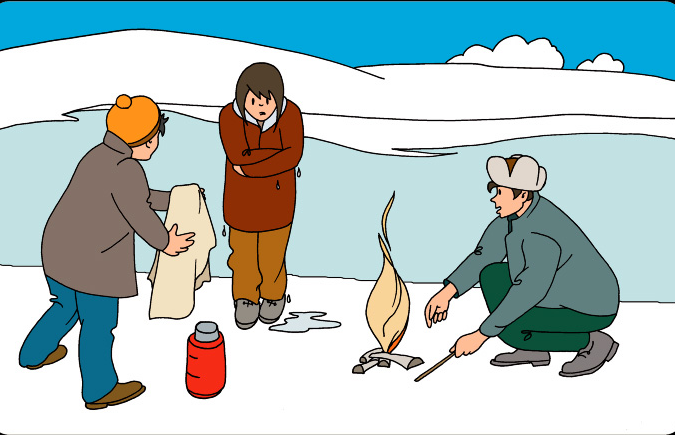 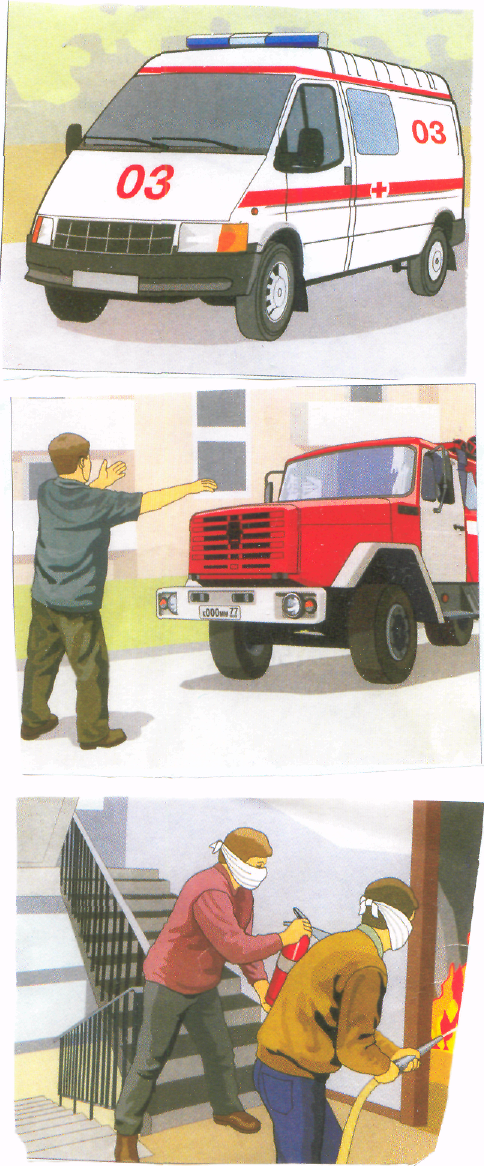 Соблюдайте правила поведения на водных объектах, выполнение элементарных правил осторожности – залог вашей безопасности!!!
Контактная информация:
Единая служба спасения: 
стационарный 01, сот. 112
Поисково – спасательный отряд 
на акваториях:
8 (3852) 24-54-30
Телефон доверия Главного управления МЧС России по Алтайскому краю: 
8 (3852) 65-82-19
«Центр ГИМС ГУ МЧС России по Алтайскому краю»:
8 (3852) 26-90-97 (дежурный)
Спасибо!
Благодарим за внимание!!!